Les livres de la classe bleue
Sauras tu retrouver le titre du livre?
Sauras tu montrer les livres qui ne parlent pas de dinosaures?
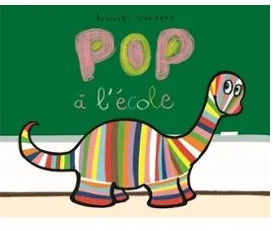 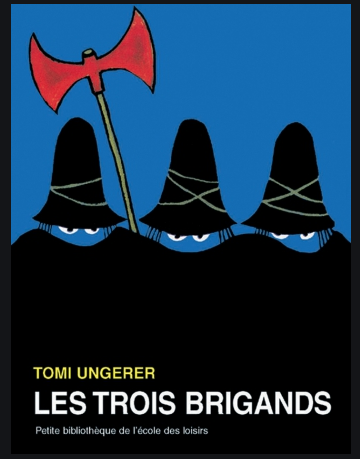 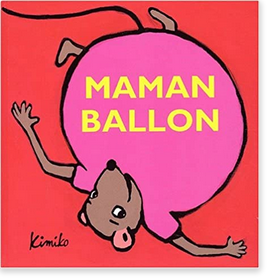 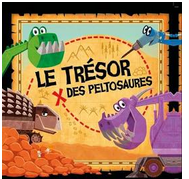 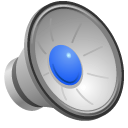 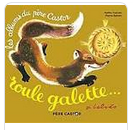 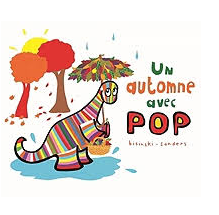 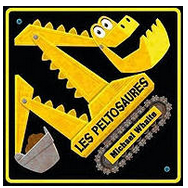 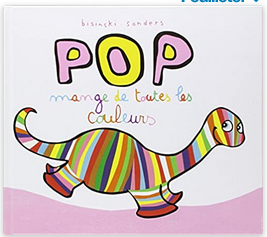 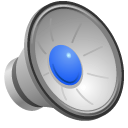